علوم اول ابتدایی
به نام خالق هستی
علوم اول ابتدایی
درس سیزدهم

استان کرمانشاه
آموزش و پرورش ناحیه 3
زهرا شاهمرادی
1400_1399
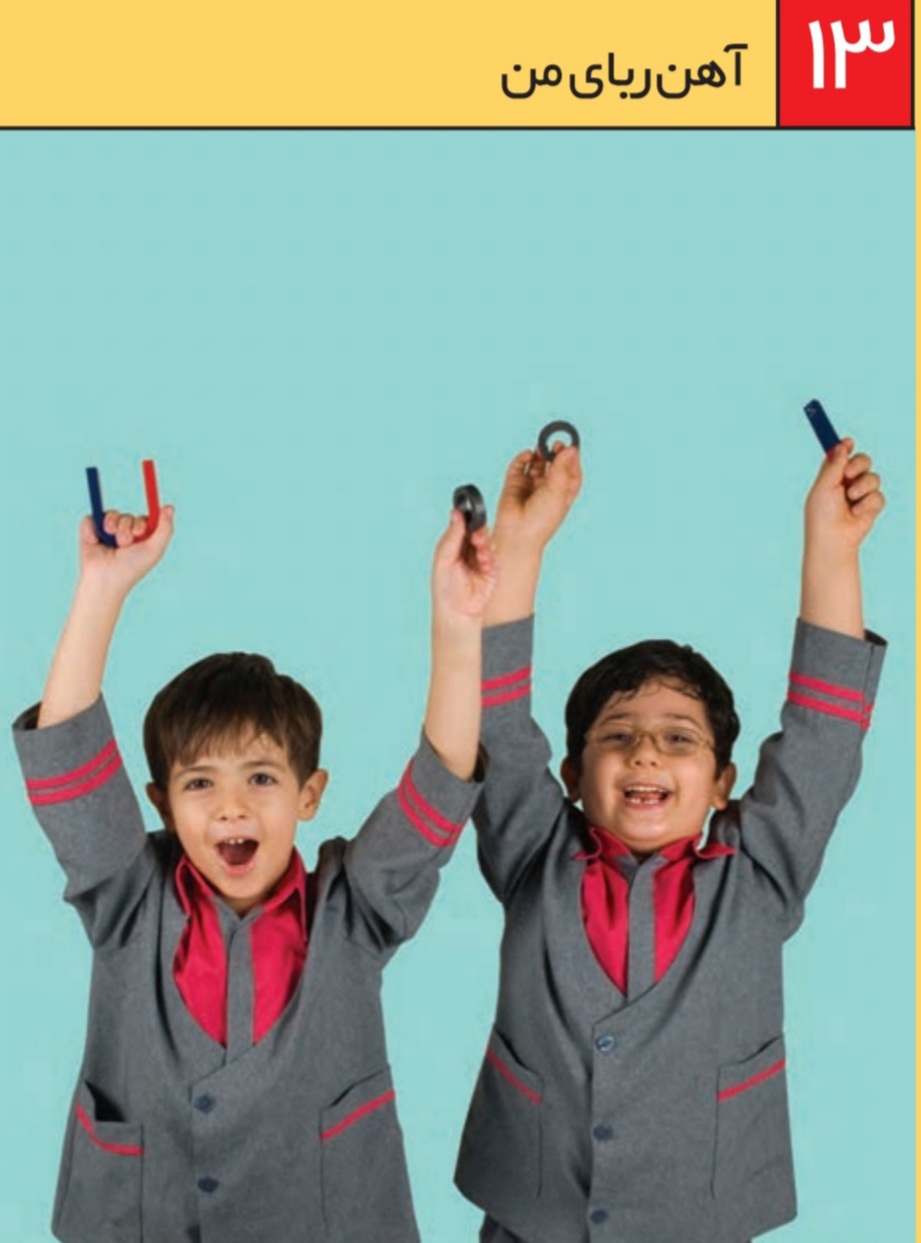 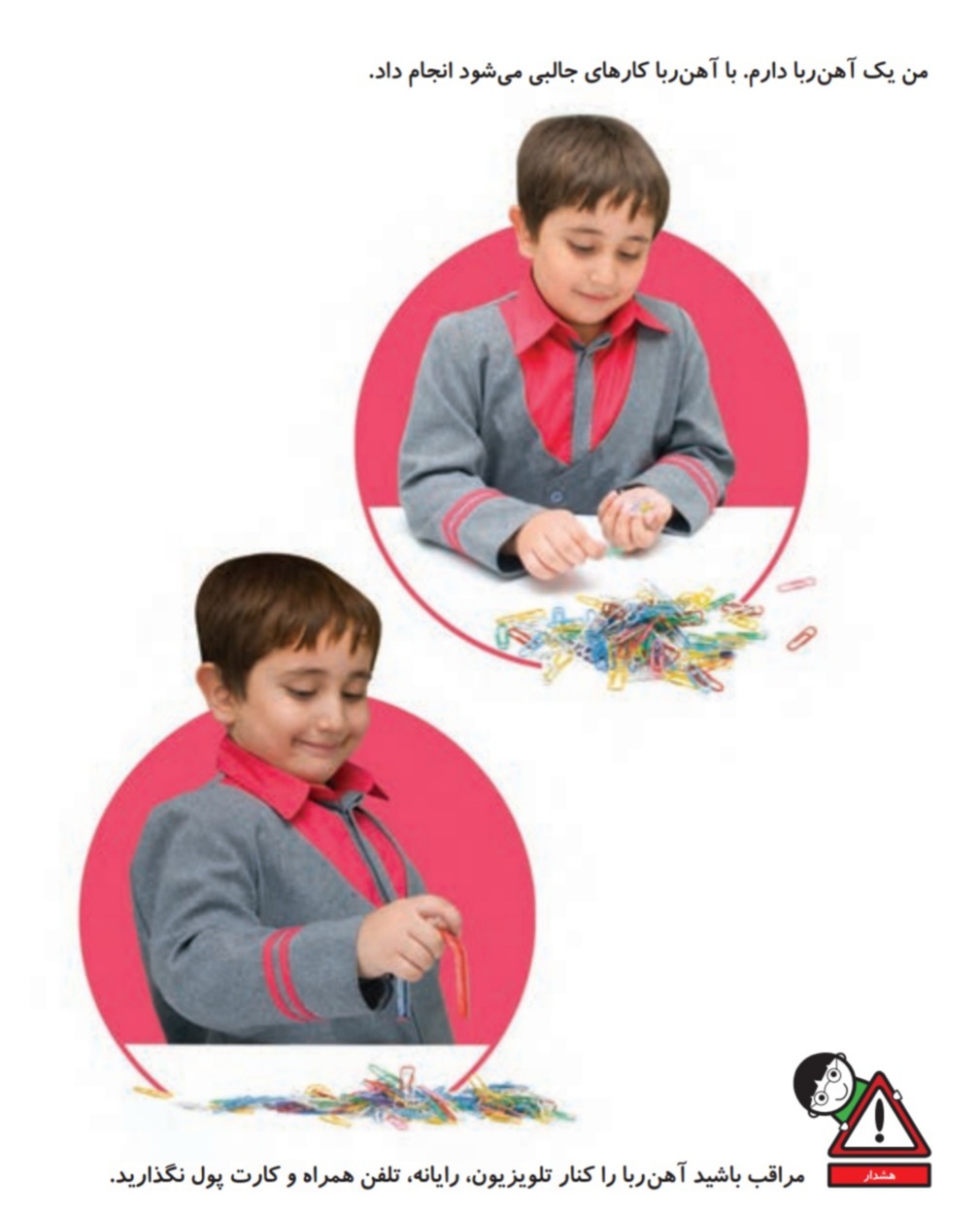 شکلهای مختلف آهن ربا
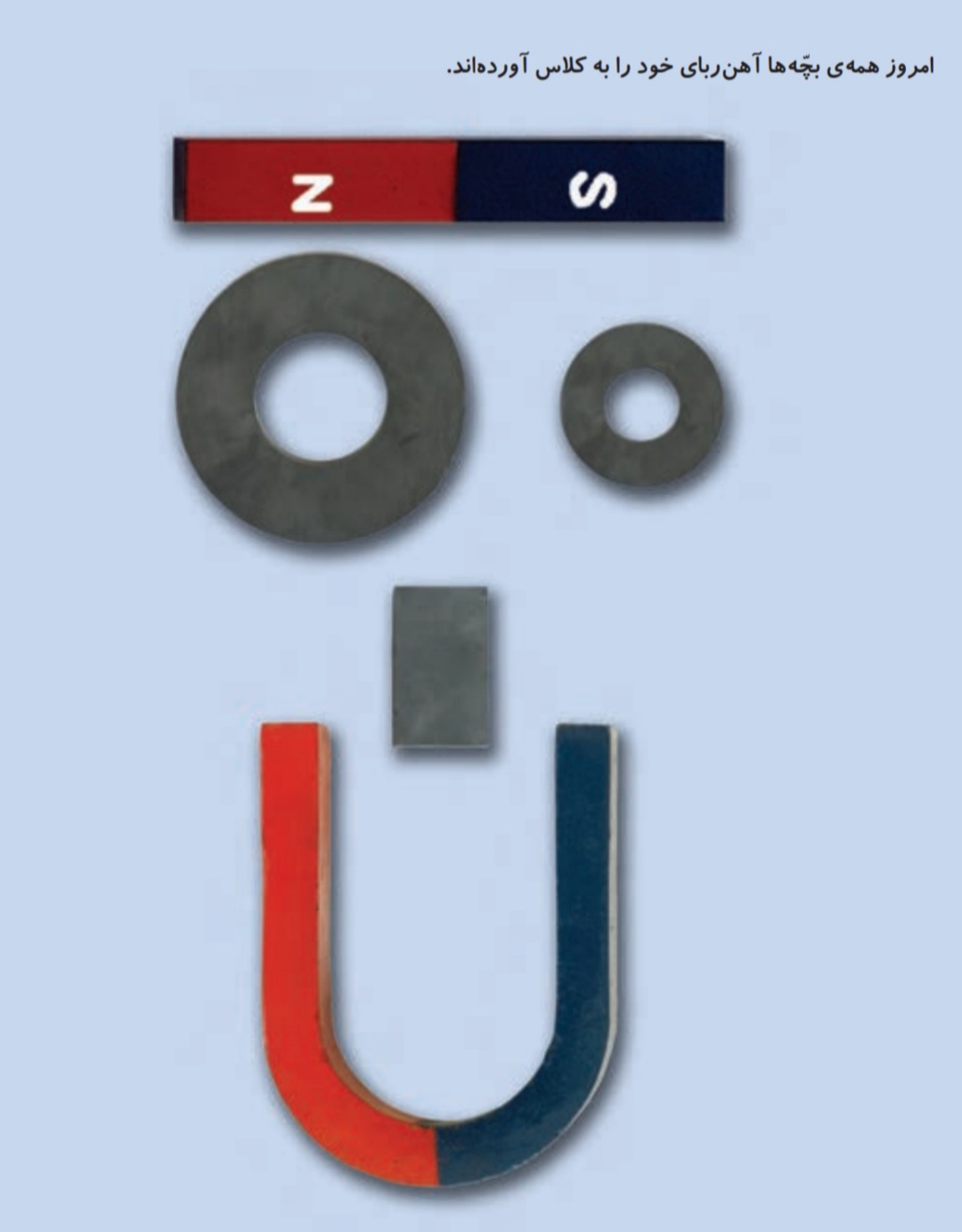 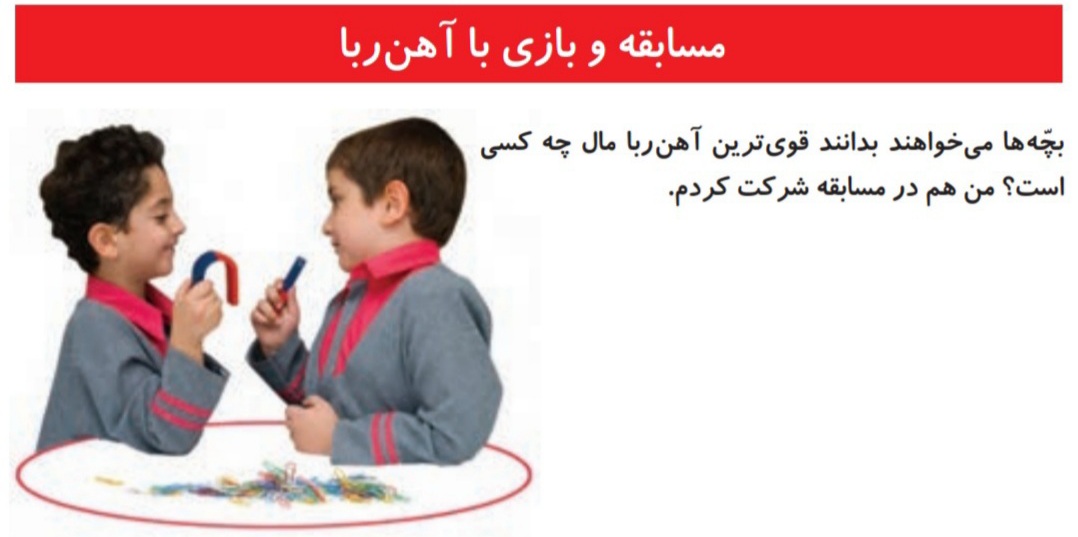 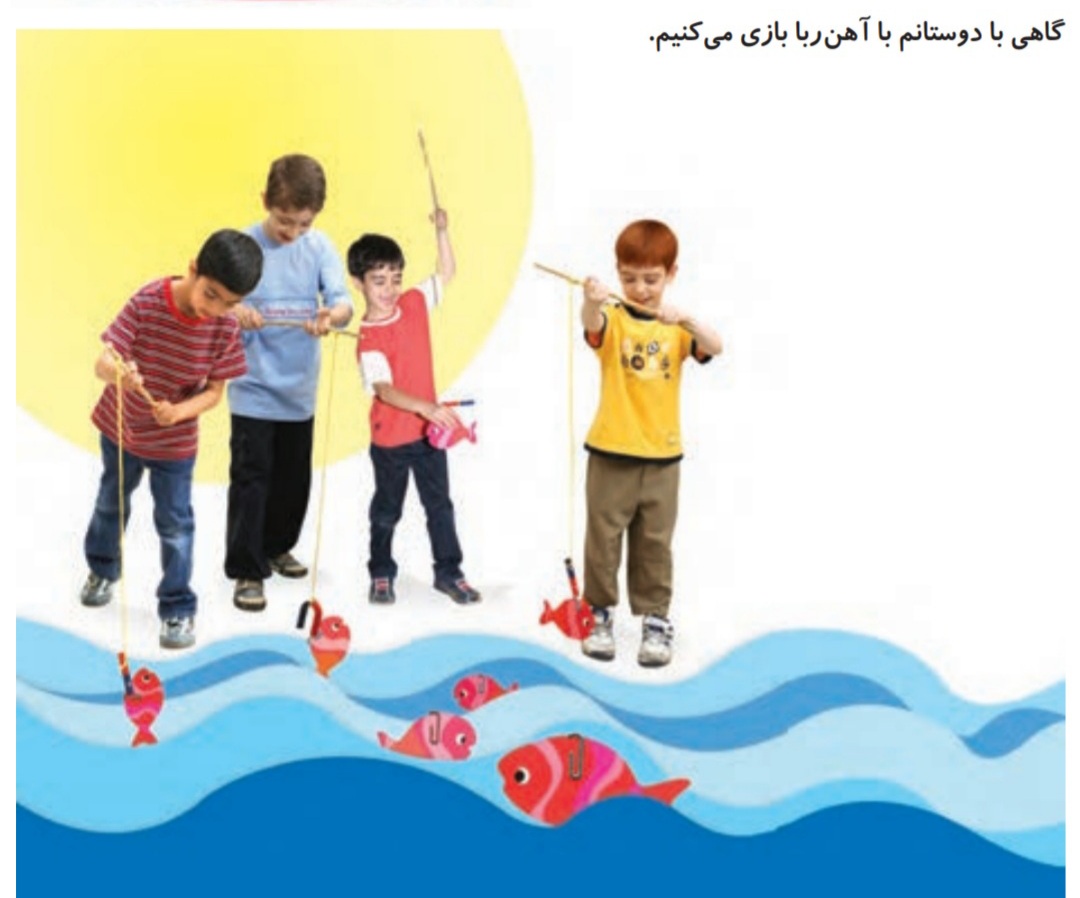 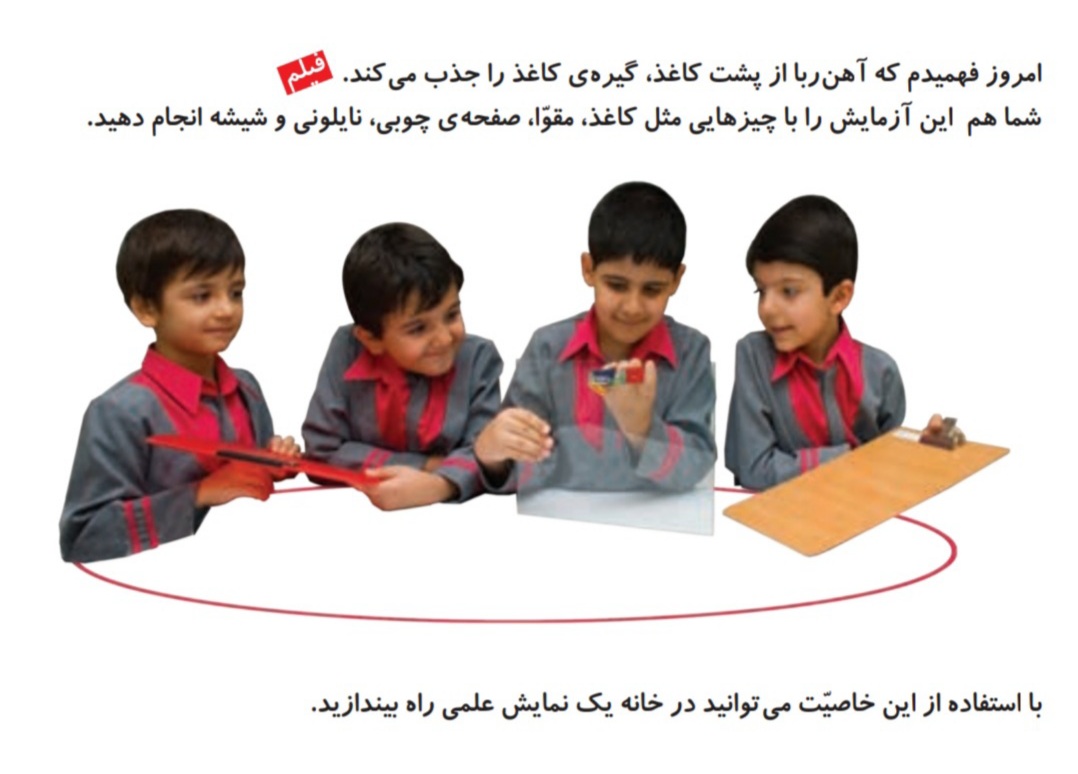 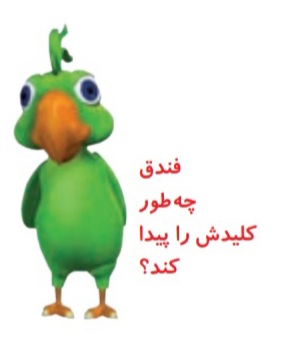 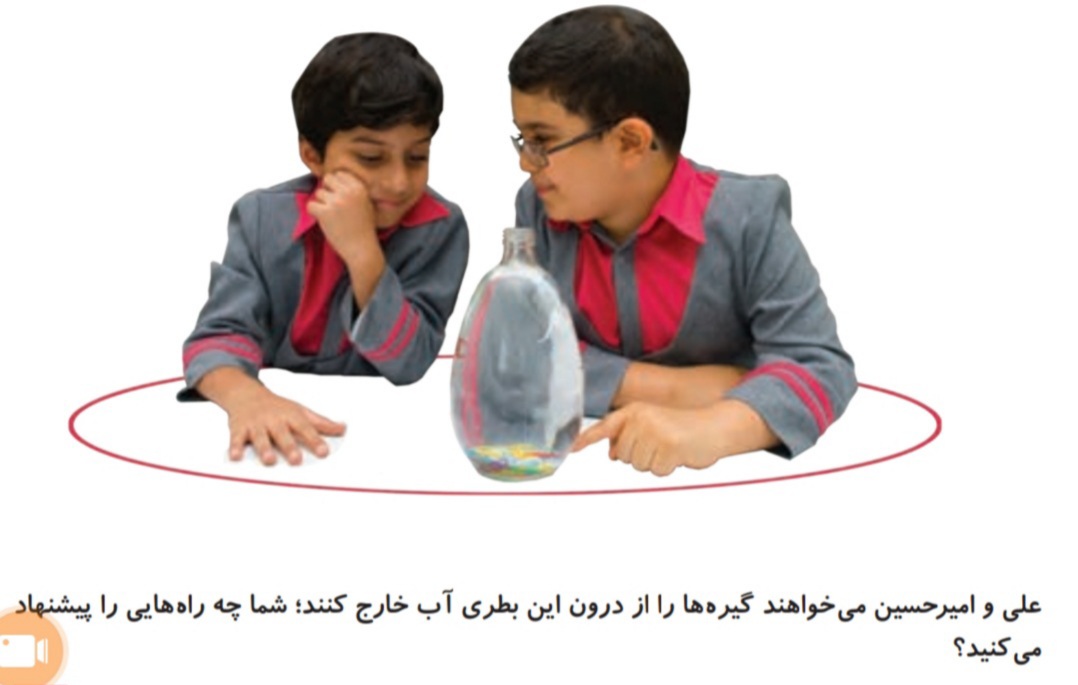 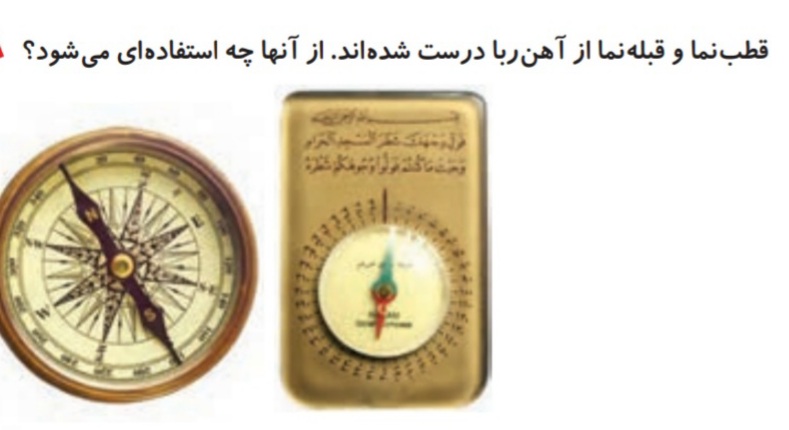 شکل های آهن ربا
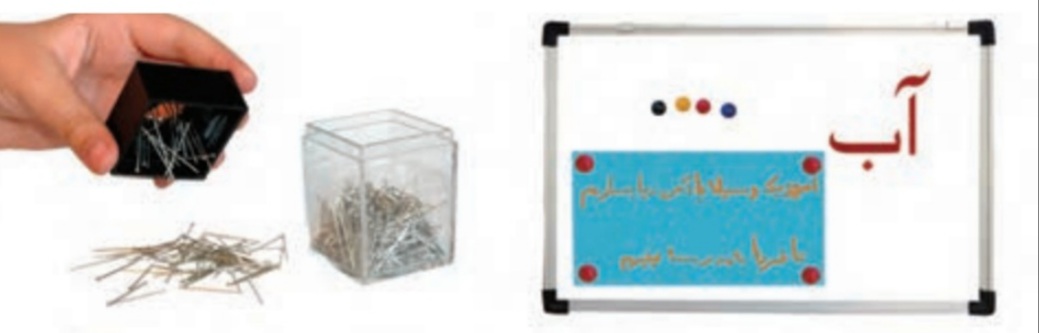 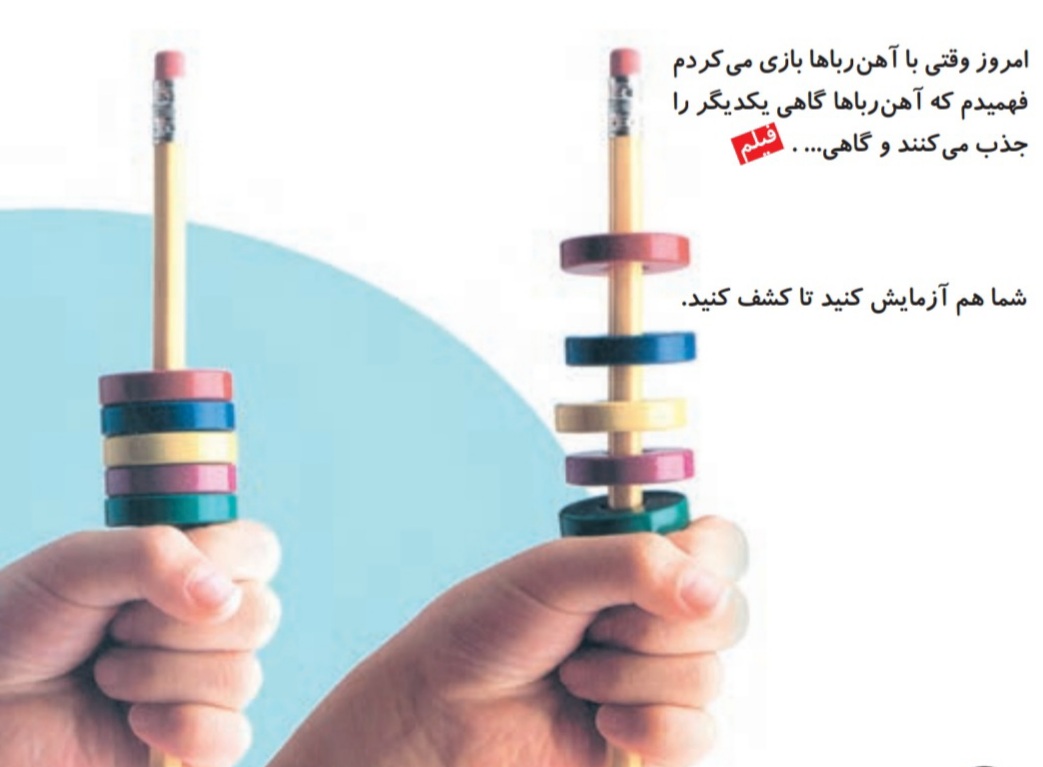 دانشمندان کوچکم،آیا می توانید دو مورد از استفاده های آهن ربا را بنویسید؟
خسته نباشید